Vršnjačko nasiljeO.Š. Ivan Milutinović
Vršnjačko nasilje
Neželjeno, agresivno ponašanje između dece školskog uzrasta koje se vremenom ponavlja ili ima potencijal da se ponavlja
Vrste vršnjačkog nasilja
verbalno nasilje – izgovaranje ili pisanje okrutnih izjava;
socijalno nasilje – obuhvata izbegavanje, ignorisanje, isključivanje deteta iz društva, širenje ružnih tračeva,…;
psihološko nasilje – preteći pogledi, praćenje, zastrašivanje, ignorisanje…;
Vrste vršnjačkog nasilja
Vrste vršnjačkog nasilja
fizičko nasilje – tuča, guranje, rušenje, šamaranje,…;
digitalno nasilje – nasilje koje se odvija putem društvenih mreža, SMS poruka, četa i internet sajtova;
seksualno nasilje – nepristojno i neprimereno dodirivanje po intimnim delovima tela, kao i dobacivanje vulgarnih komentara (tipičnije za doba puberteta).
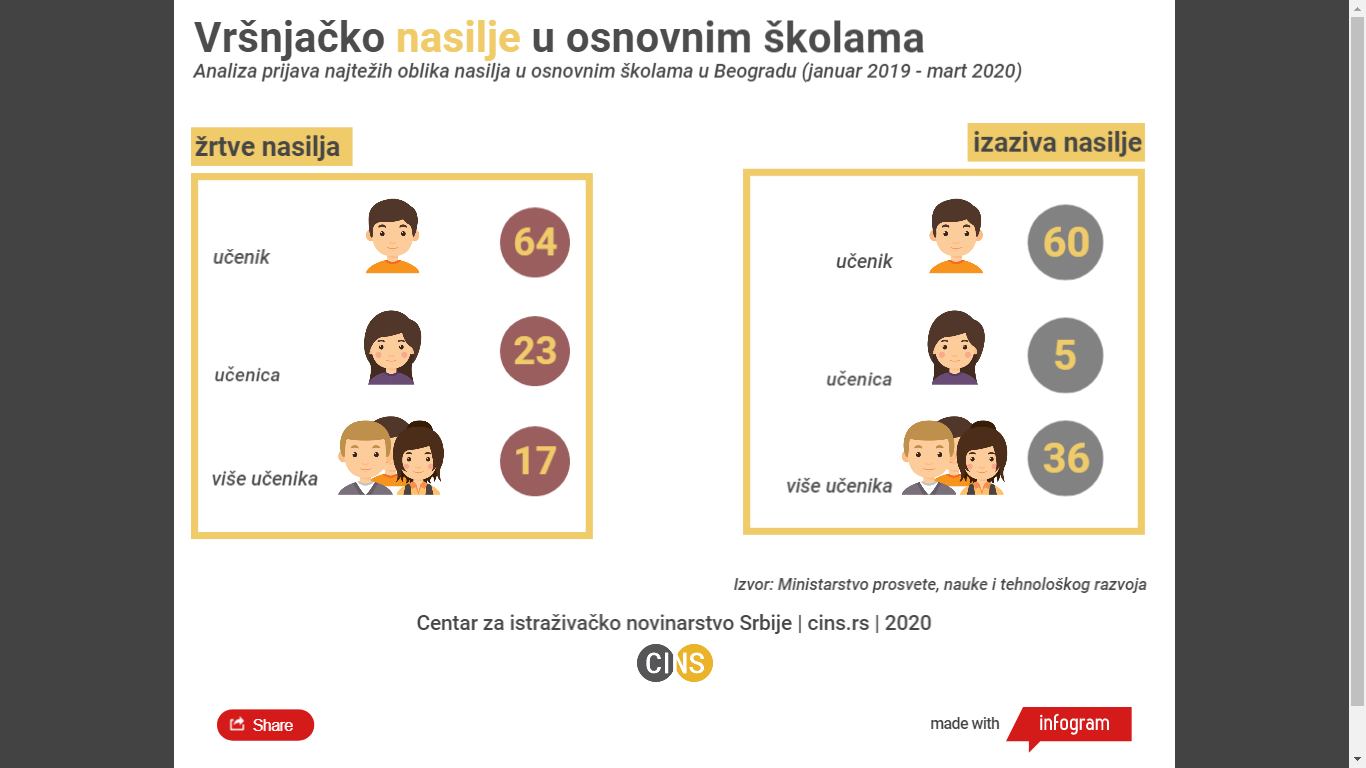 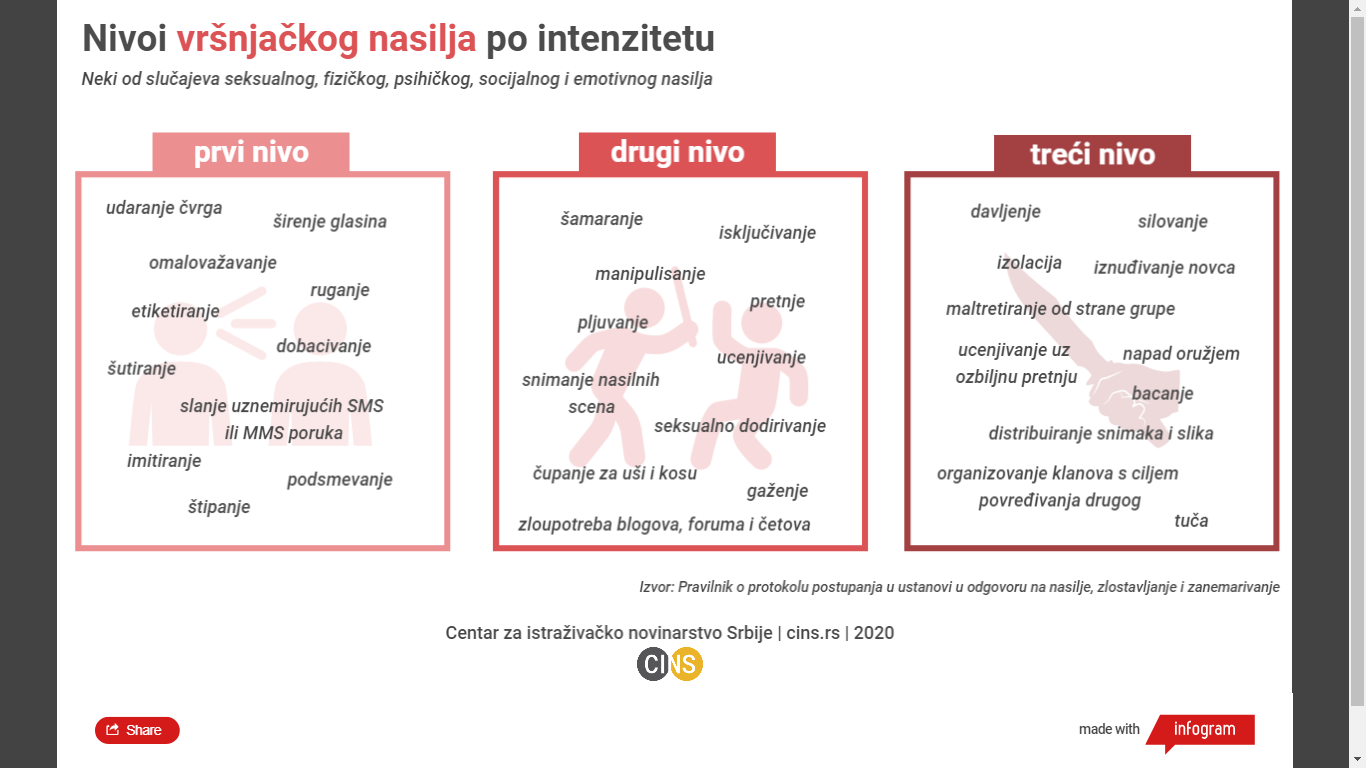 Značaj digitalnog nasilja
Šta je digitalno nasilje? 

Digitalno nasilje (engl. cyberbullying) je korišćenje digitalne tehnologije
(interneta i mobilnih telefona) s ciljem da se druga osoba uznemiri, povredi, ponizi i da joj se nanese šteta 

Može biti i najopasnije 

Objedinjuje sve vrste nasilja osim fizičkog
Zašto je digitalno nasilje toliko opasno?
Visok stepen anonimnosti nasilne osobe ili grupe 

Osobe koje uznemiravaju druge putem digitalnih medija mogu se kriti iza lažnih imena, brojeva telefona, e-mail adresa, profila na društvenim mrežama
Zašto je digitalno nasilje toliko opasno?
Stalna dostupnost žrtve 
Osobe koje koriste internet mogu biti izložene digitalnom nasilju u bilo koje vreme (tokom 24h, sedam dana u nedelji) i na bilo kom mestu (ne osećaju se sigurno ni u vlastitom domu) čak i onda kada ne koriste internet
Kojim putem se vrši?
Socijalne mreže i platforme za deljenje video sadržaja:
Facebook, 
Twitter, 
YouTube,
Instagram,
Snapchat i dr.
Kojim putem se vrši?
SMS poruke i telefonski pozivi

 Mejlovi; instant poruke (IMs – instant   messages) i tekstualne poruke (npr.  WhatsApp, Skype, Viber i dr.) 

Blogovi, forumi; on-line video igre
Šta bi trebalo znati?
Odnosite se prema drugima s poštovanjem
   (ne čini drugima ono što ne želiš da tebi čine!)

Budite svesni tragova koje ostavljate u digitalnom svetu, razmislite pre nego nešto ,,potujete’’, ,,šerujete’’, ,,tvitujete’’
Šta bi trebalo znati?
Obratite pažnju na jezik kojim komunicirate na internetu

Oprezno sa ličnim informacijama! Ne delite ih s drugim ljudima

Budite svesni digitalnog nasilja
    Primeri?
Šta bi trebalo znati?
Nemojte pasivno da posmatrate digitalno nasilje, prijavite ga

Informišite se o digitalnom nasilju

Korišćenje interneta svedite na razumnu meru